LOGO
Free 
PPT Templates
Insert the Subtitle of Your Presentation
Report ：freeppt7.com
XX.XX.20XX
行业PPT模板http://www.1ppt.com/hangye/
PRESENTATION TEMPLATE
[Speaker Notes: Template from: https://www.freeppt7.com]
Be An Entrepreneur
OUR SPECIALIZATION
Click here to add text content, such as keywords, some brief introductions, etc.
INCOME
90 %
EXPENSE
75 %
Four Purposes
Click here to add text content, such as keywords, some brief introductions, etc.
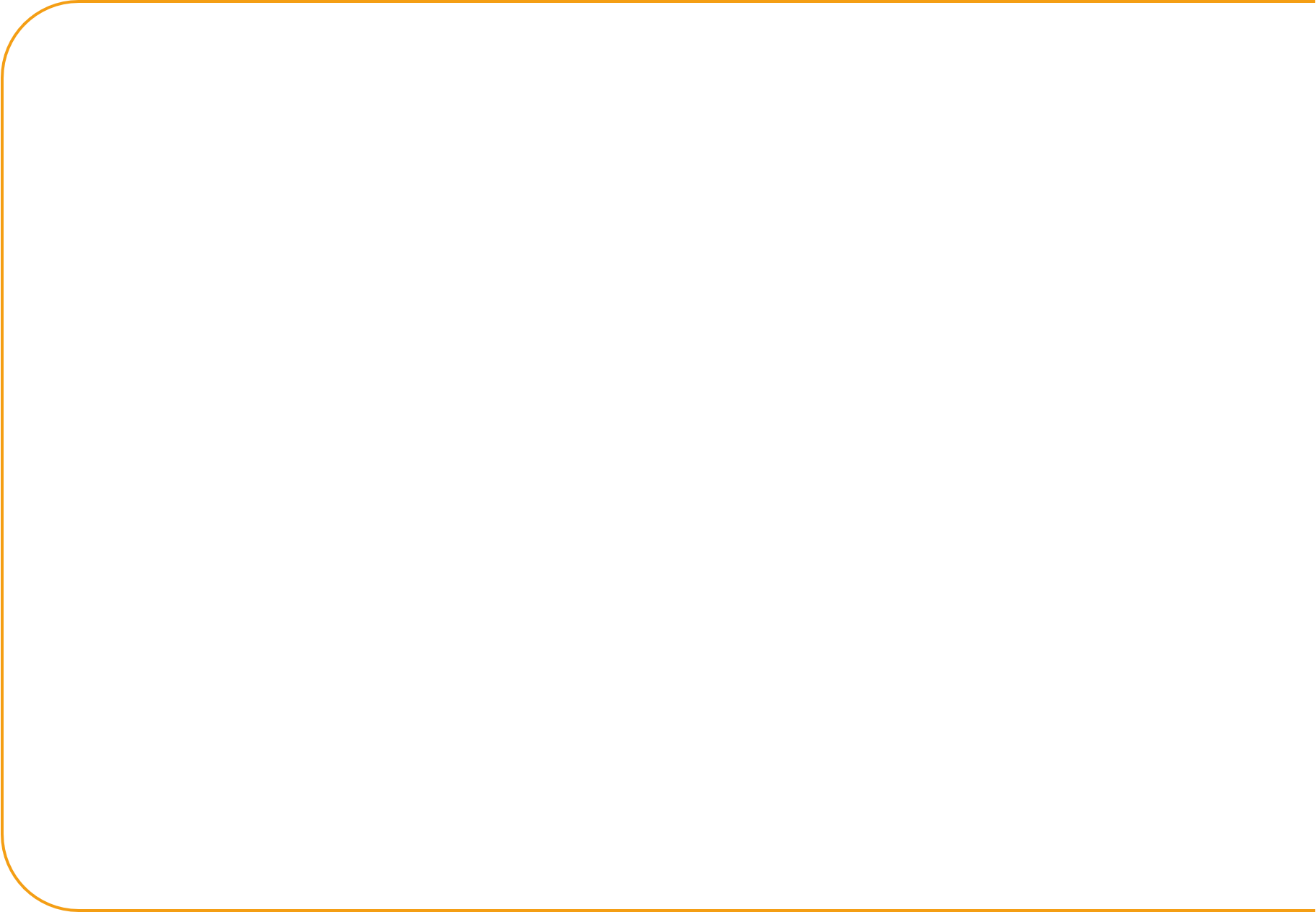 Click here to add text content, such as keywords, some brief introductions, etc.
We provide professional-quality free PowerPoint templates to help you with your business presentations - freeppt7.com  lutpat. Click here to add text content, such as keywords, some brief introductions, etc. commodo consequat. Click here to add text content, such as keywords, some brief introductions, etc. commodo consequat. 
We provide professional-quality free PowerPoint templates to help you with your business presentations - freeppt7.com
Click here to add text content, such as keywords, some brief introductions, etc.
Click here to add text content, such as keywords, some brief introductions, etc.
Click here to add text content, such as keywords, some brief introductions, etc.
Terrible Work Advice
Click here to add text content, such as keywords, some brief introductions, etc.
We provide professional-quality free PowerPoint templates to help you with your business presentations - freeppt7.com. Click here to add text content, such as keywords, some brief introductions, etc. commodo consequat. Click here to add text content, such as keywords, some brief introductions, etc. commodo consequat. 
We provide professional-quality free PowerPoint templates to help you with your business presentations - freeppt7.comlutpat.
We provide professional-quality free PowerPoint templates to help you with your business presentations - freeppt7.comlutpat. Click here to add text content, such as keywords, some brief introductions, etc. commodo consequat. Click here to add text content, such as keywords, some brief introductions, etc. commodo consequat. 
We provide professional-quality free PowerPoint templates to help you with your business presentations - freeppt7.comlutpat
We provide professional-quality free PowerPoint templates to help you with your business presentations - freeppt7.comlutpat. Click here to add text content, such as keywords, some brief introductions, etc. commodo consequat. Click here to add text content, such as keywords, some brief introductions, etc. commodo consequat. 
We provide professional-quality free PowerPoint templates to help you with your business presentations - freeppt7.comlutpat.
Best Workspace
Click here to add text content, such as keywords, some brief introductions, etc.
Click here to add text content, such as keywords, some brief introductions, etc.
50%
40%
GOOD RATE PERCENTAGE
Click here to add content, content to match the title. elit.
Sed id semper leo, sit amet molestie tellus
Meeting The Challenge
Click here to add text content, such as keywords, some brief introductions, etc.
Click here to add text content, such as keywords, some brief introductions, etc.
75%
We provide professional-quality free PowerPoint templates to help you with your business presentations - freeppt7.com
7
Innovation First
THE MAIN IDEA
We provide professional-quality free PowerPoint templates to help you with your business presentations - freeppt7.comam
75%
INNOVATION
ACTION
Fill in the descriptionconsectetuer adipiscing elit, sed diam
Fill in the descriptionconsectetuer adipiscing elit, sed diam
80%
Go Action!
WAIT NO MORE
We provide professional-quality free PowerPoint templates to help you with your business presentations - freeppt7.comam
ACTION
INNOVATION
A Leader
WHAT MAKES A LEADER
THREE TYPE OF SALES
Click here to add text content, such as keywords, some brief introductions, etc.
Click here to add text content, such as keywords, some brief introductions, etc.
Click here to add text content, such as keywords, some brief introductions, etc.
Click here to add text content, such as keywords, some brief introductions, etc.
The Points
Click here to add text content, such as keywords, some brief introductions, etc.
Click here to add content, content to match the title.
Click here to add content, content to match the title.
Click here to add content, content to match the title.
Click here to add content, content to match the title.
Click here to add content, content to match the title.
Click here to add content, content to match the title.
Click here to add content, content to match the title.
Click here to add content, content to match the title.
Click here to add content, content to match the title.
Your Reclaim
Click here to add text content, such as keywords, some brief introductions, etc.
HUSTLING
ACTIONS
GOALS
Click here to add content, content to match the title.
Click here to add content, content to match the title.
Click here to add content, content to match the title.
Young Spirit
FAMOUS TEENAGER
Click here to add text content, such as keywords, some brief introductions, etc.
Fill in the description
Fill in the description
Fill in the description
Port
Folio
Click here to add text content, such as keywords, some brief introductions, etc.
Passion Led Us Here
LOCATION SURVEY
PREPARATION
ON AIR ACTION
Click here to add content, content to match the title.
Click here to add content, content to match the title.
Click here to add content, content to match the title.
We provide professional-quality free PowerPoint templates to help you with your business presentations - freeppt7.com
15
The Signs
UNLIMITED WORKSPACE
Click here to add text content, such as keywords, some brief introductions, etc.
COMPANY DEALS
Click here to add content, content to match the title.
CUSTOMER FEEDBACK
Click here to add content, content to match the title.
Business Review
THE CULTURE
Click here to add text content, such as keywords, some brief introductions, etc.Quisque nunc
Click here to add content, content to match the title.
1
Click here to add content, content to match the title.
2
17
BREAK SLIDE
Our Ceo
DAVID SOMMERSON
Click here to add text content, such as keywords, some brief introductions, etc.
COPY WRITING
MARKETING
19
Our Team
KINAN SHEVA
SHENN LOU
BASTIAN RO
The Secretary
The Recruiter
The Marketer
ALLIE SUNN
NELLYTA RIN
DIA ZAFIRA
Telemarketer
IT Staff
HR Staff
Our Specialist
STEVE RADE
ANGELINA IVY
Click here to add content, content to match the title.  id semper leo
Click here to add content, content to match the title.  id semper leo
Lorem ipsum dolor sit amet
Lorem ipsum dolor sit amet
Lorem ipsum dolor sit amet
Lorem ipsum dolor sit amet
21
Lorem ipsum dolor sit amet
Lorem ipsum dolor sit amet
BUSI
NESS
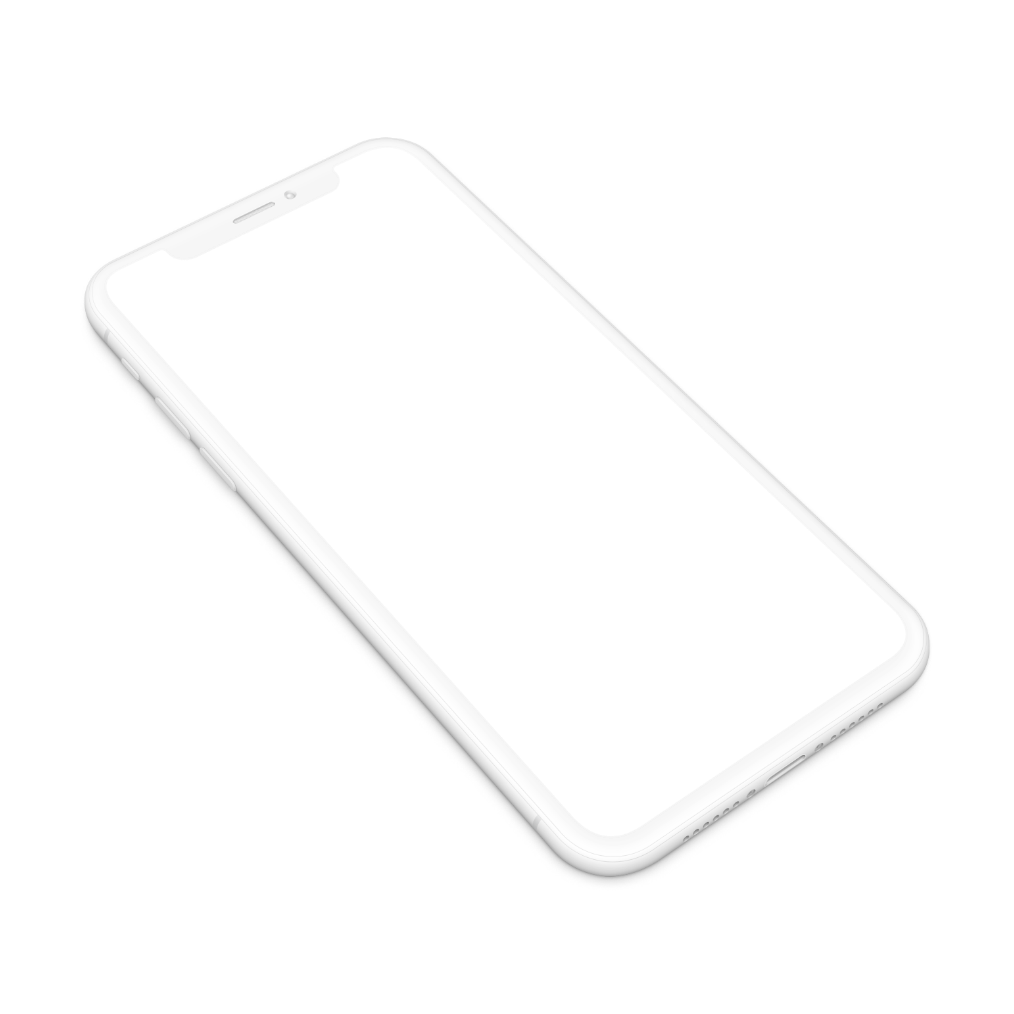 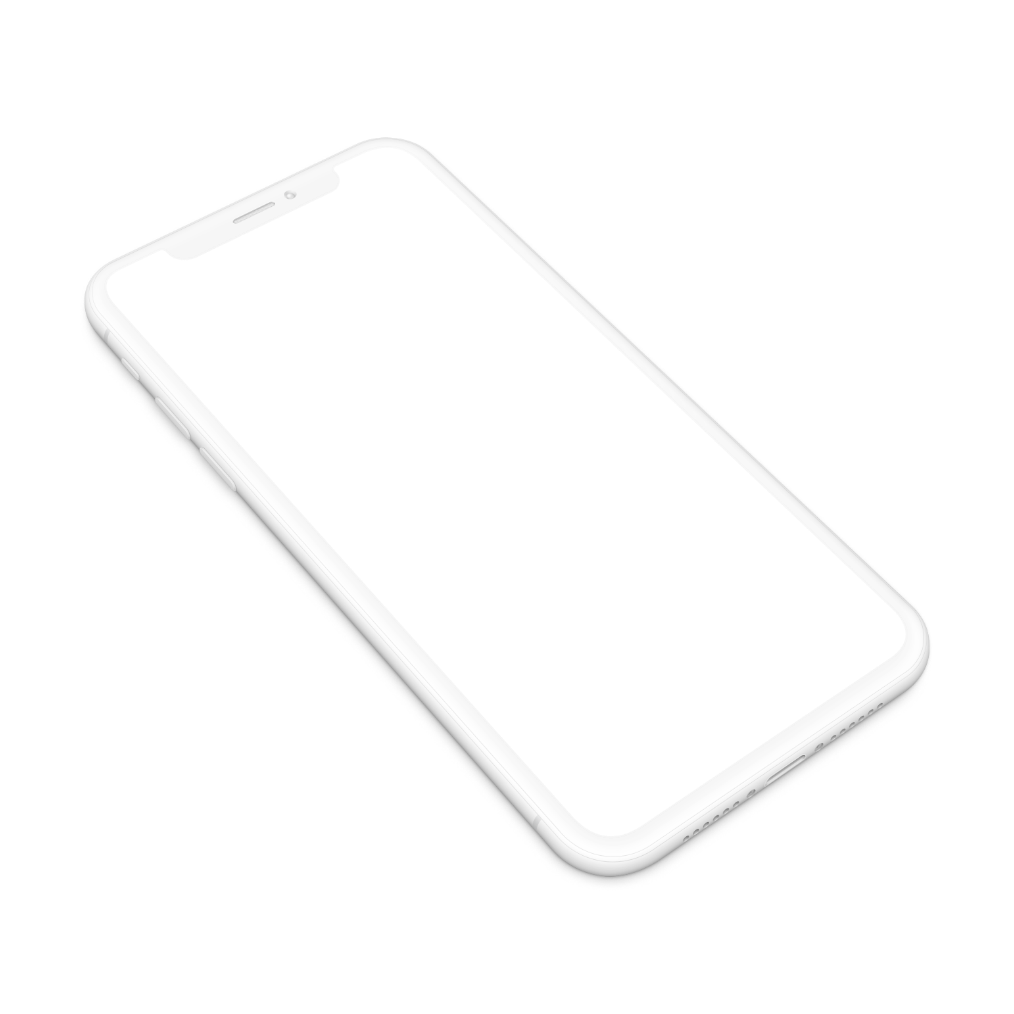 Our Portfolio
Click here to add text content, such as keywords, some brief introductions, etc.
Click here to add content, content to match the title.
Click here to add content, content to match the title.
22
Mockup Slide
60%
Click here to add text content, such as keywords, some brief introductions, etc.
Click here to add content, content to match the title.
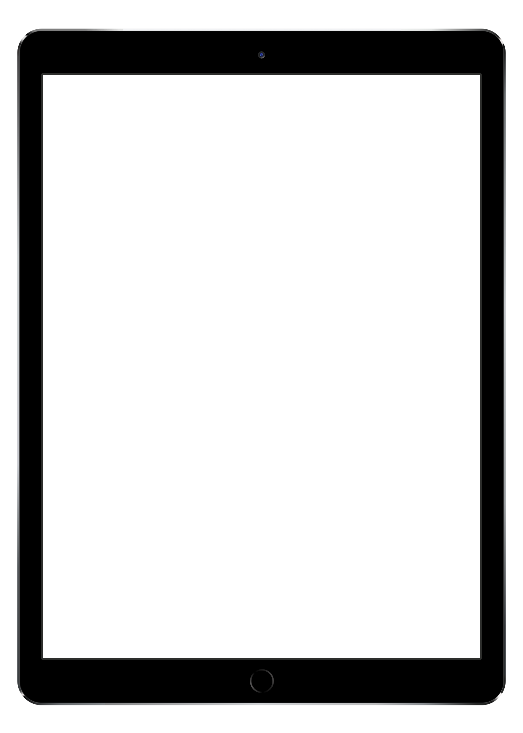 Mockup Slide
WORK BALANCE
Click here to add text content, such as keywords, some brief introductions, etc.
ON TIME
95 %
ON AIR
50 %
Mockup Slide
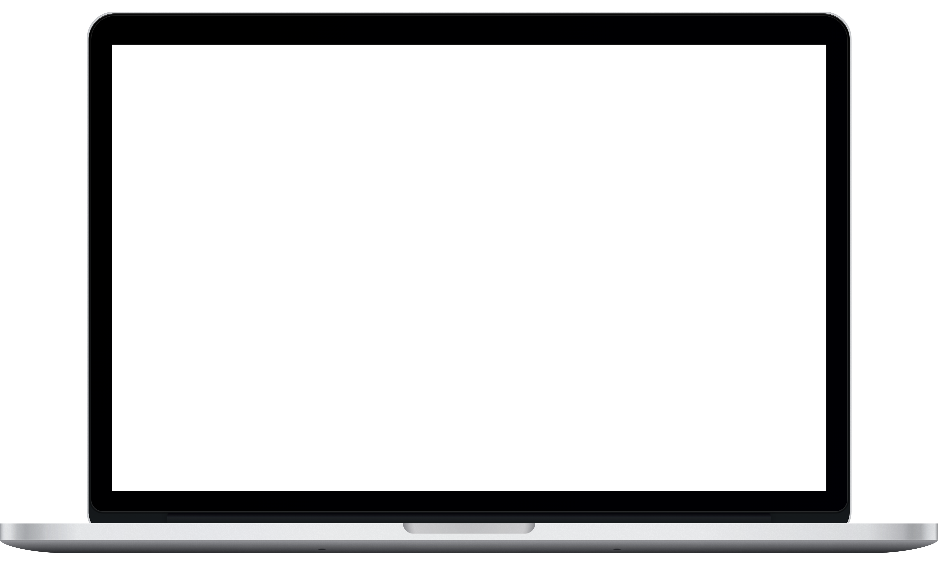 Click here to add content, content to match the title.
Click here to add content, content to match the title.
Click here to add text content, such as keywords, some brief introductions, etc.
Mockup Slide
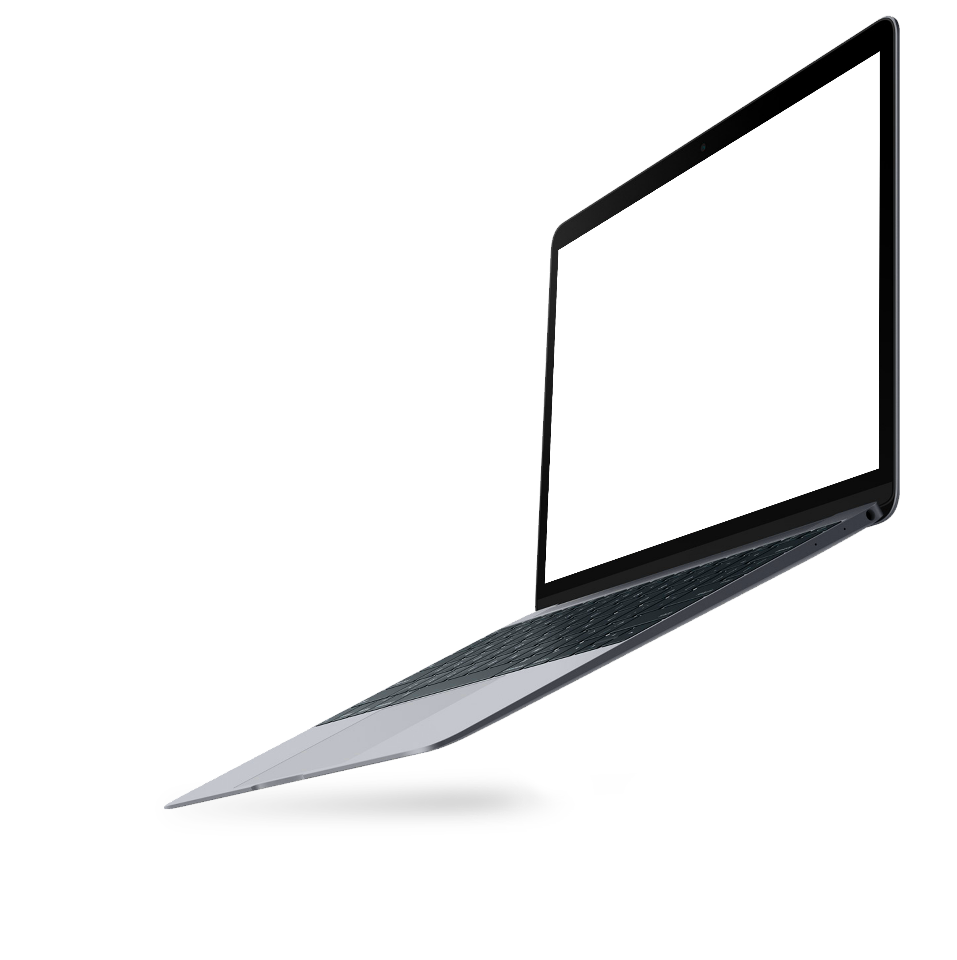 WORK CULTURE
Click here to add text content, such as keywords, some brief introductions, etc.
“Click here to add content, content to match the title. elit.“
Making Rates Again
Click here to add text content, such as keywords, some brief introductions, etc.
REAL SUPPORT
Click here to add text content, such as keywords, some brief introductions, etc.
360+
60-
Fill in the description
Fill in the description
Making Choices
Click here to add text content, such as keywords, some brief introductions, etc.
Fill in the descriptionconsectetur
Fill in the descriptionconsectetur
Fill in the descriptionconsectetur
Fill in the descriptionconsectetur
Fill in the descriptionconsectetur
Contact Us
Click here to add text content, such as keywords, some brief introductions, etc.
youremail@gmail.com
L.A Vegas, CA
+92 128394792093789
www.yourcompany.com
Thank You
We respect your valuable time with freeppt7!
If you have any questions, please reach us
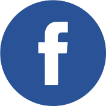 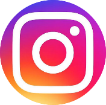 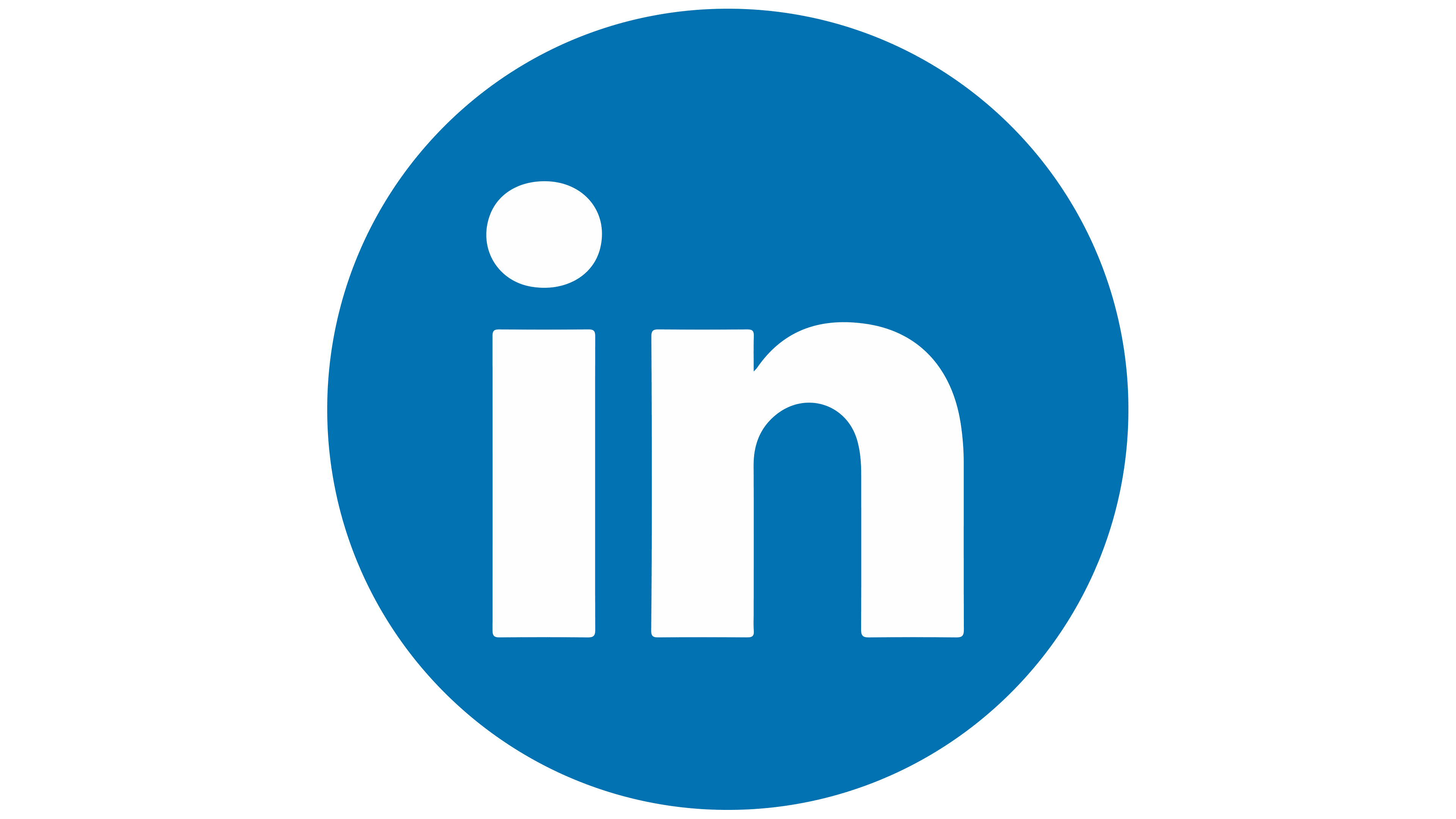 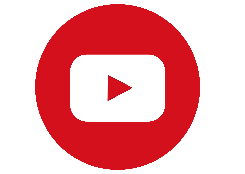 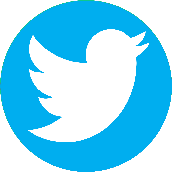 Do you have a design request, please visit our redesign page.
CREDIT: Freeppt7.com created this PowerPoint template.
Let this slide be kept for attribution.
www.freeppt7.com